Автономный комплекс для спуско-подъёмных операций
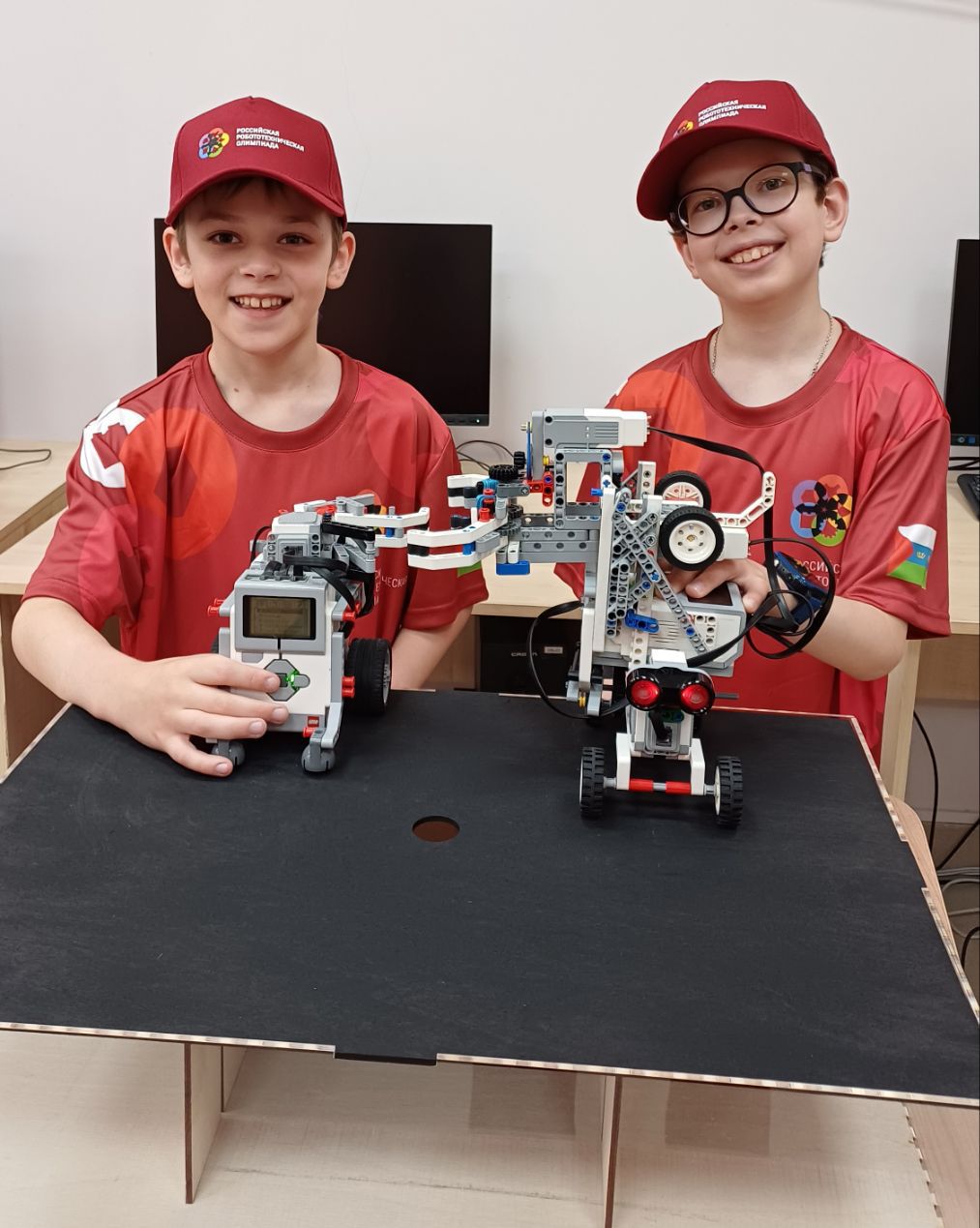 ГАПОУ ТО "Колледж цифровых и педагогических технологий", клуб RoboCraft, г. Тюмень
Руководитель команды: 
Полиенко Дарья Вячеславовна
Нестеров Гордей
Тютченко Роман
Цель проекта: Создание «Автономного комплекса для спуско-подъёмных операций» на базе конструктора Lego Mindstorms EV3
Задачи проекта:
Изучить актуальные проблемы, связанные с добычей нефти на данный момент
Определить главную проблему опасности спуско-подъёмных операций
Сконструировать и запрограммировать Автономный комплекс для спуско-подъёмных операций
Мы изучили несколько проблем
И выбрали главную
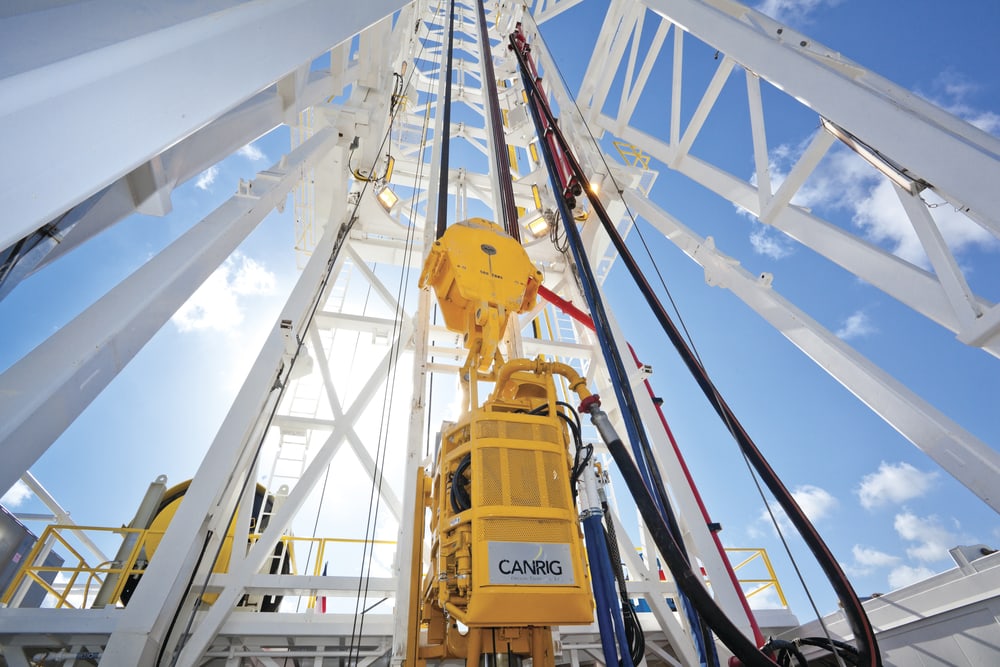 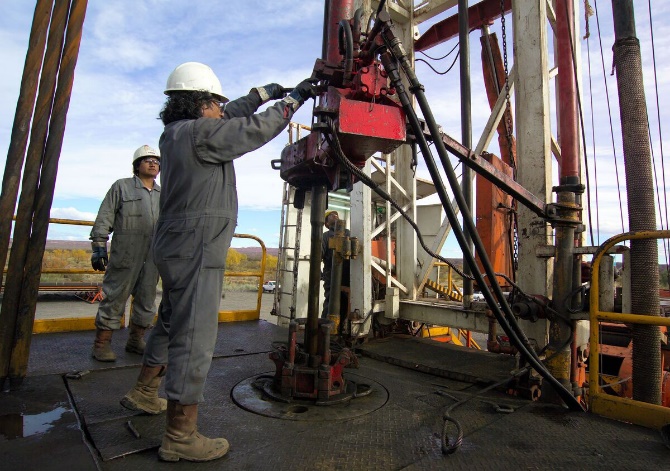 «Автономный комплекс для спуско-подъёмных операций»
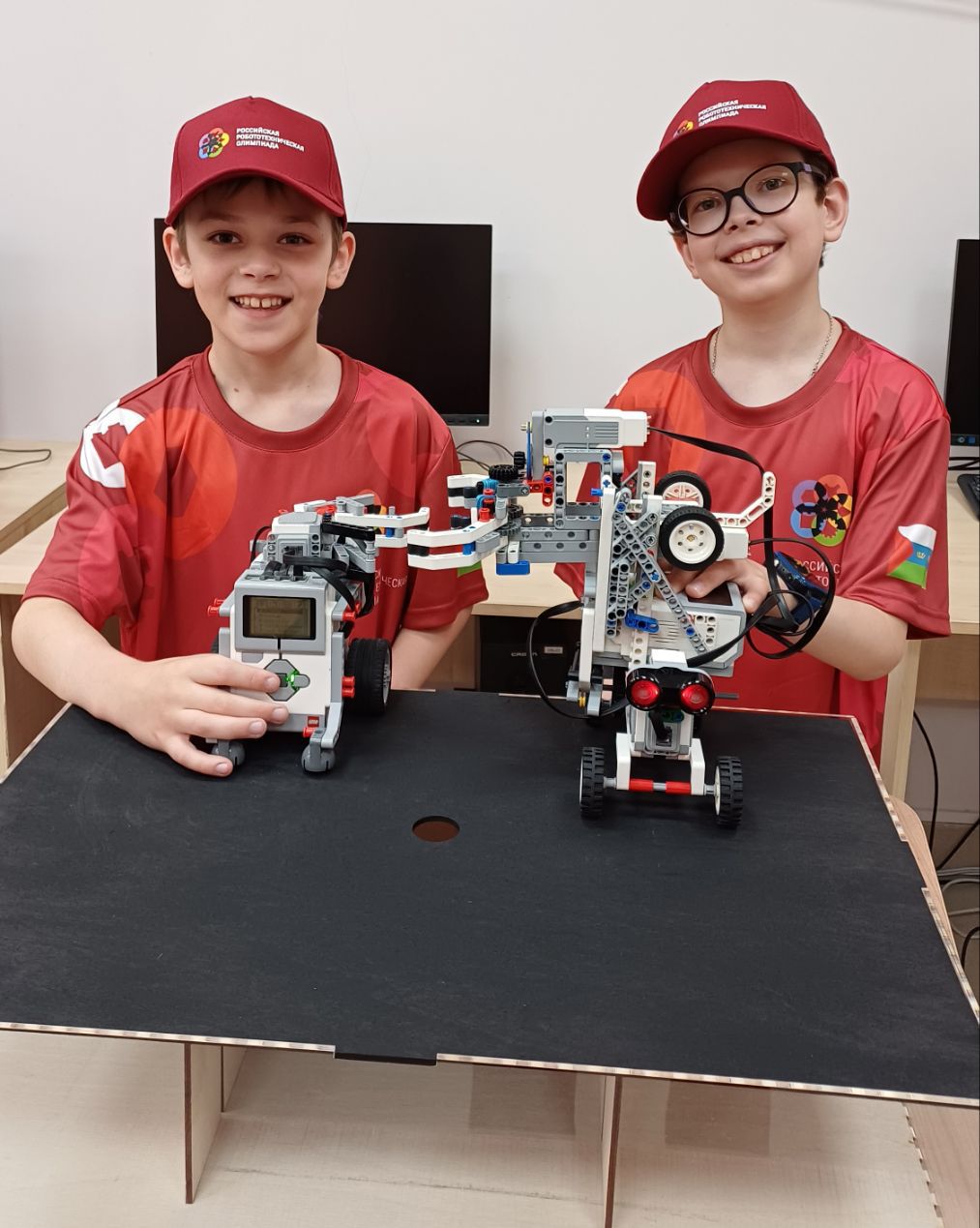 Наш проект
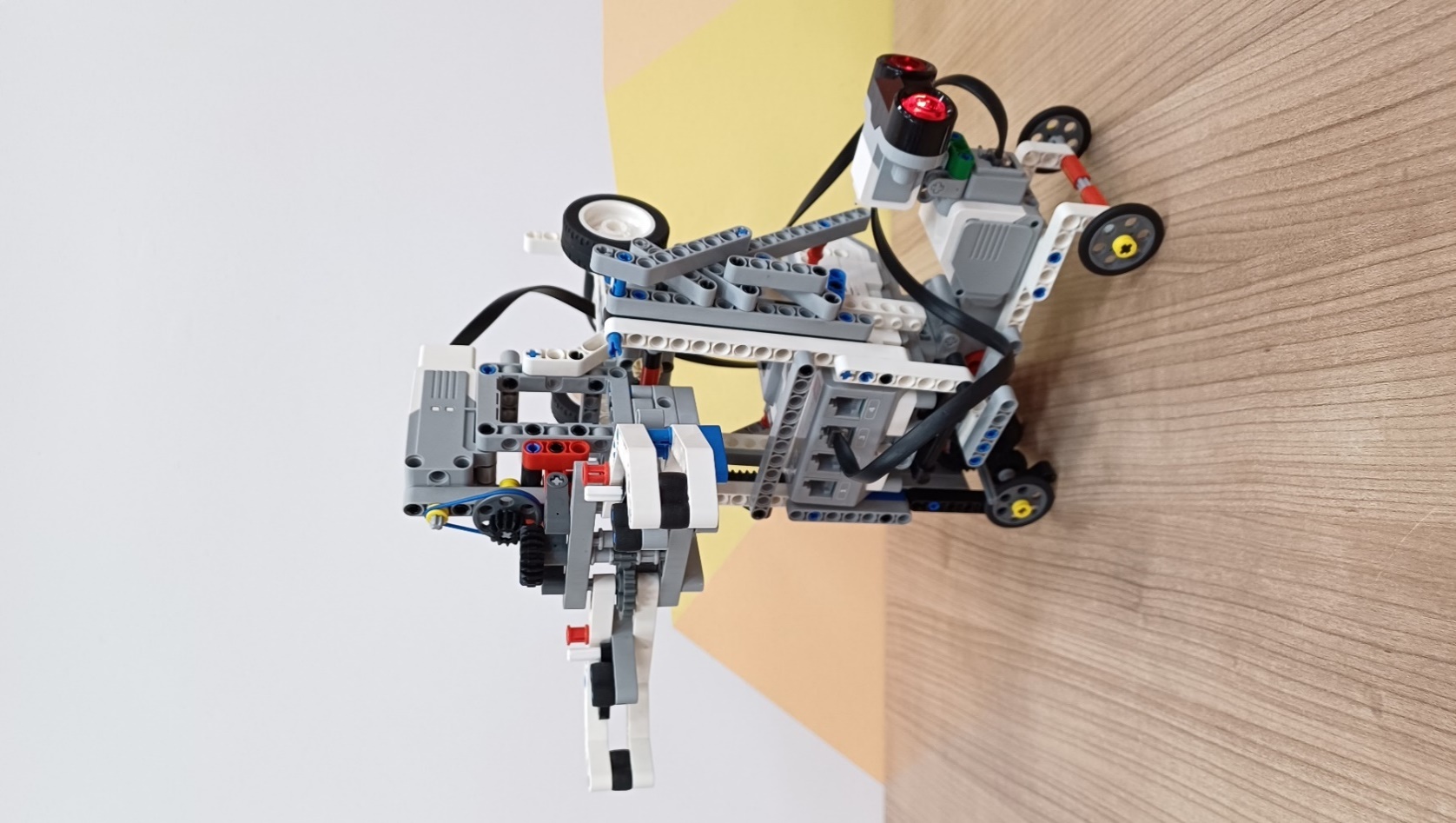 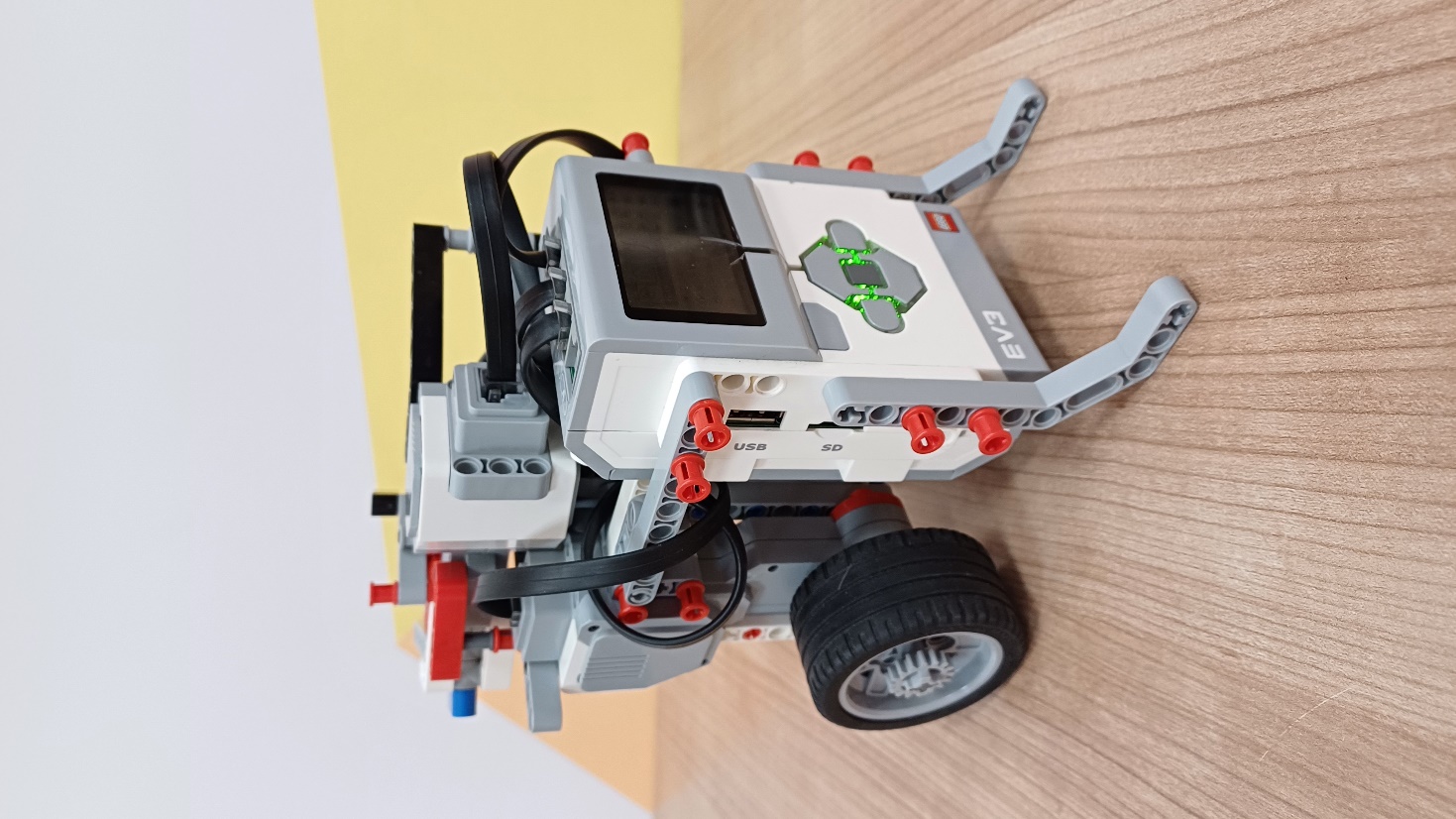 Наша программа
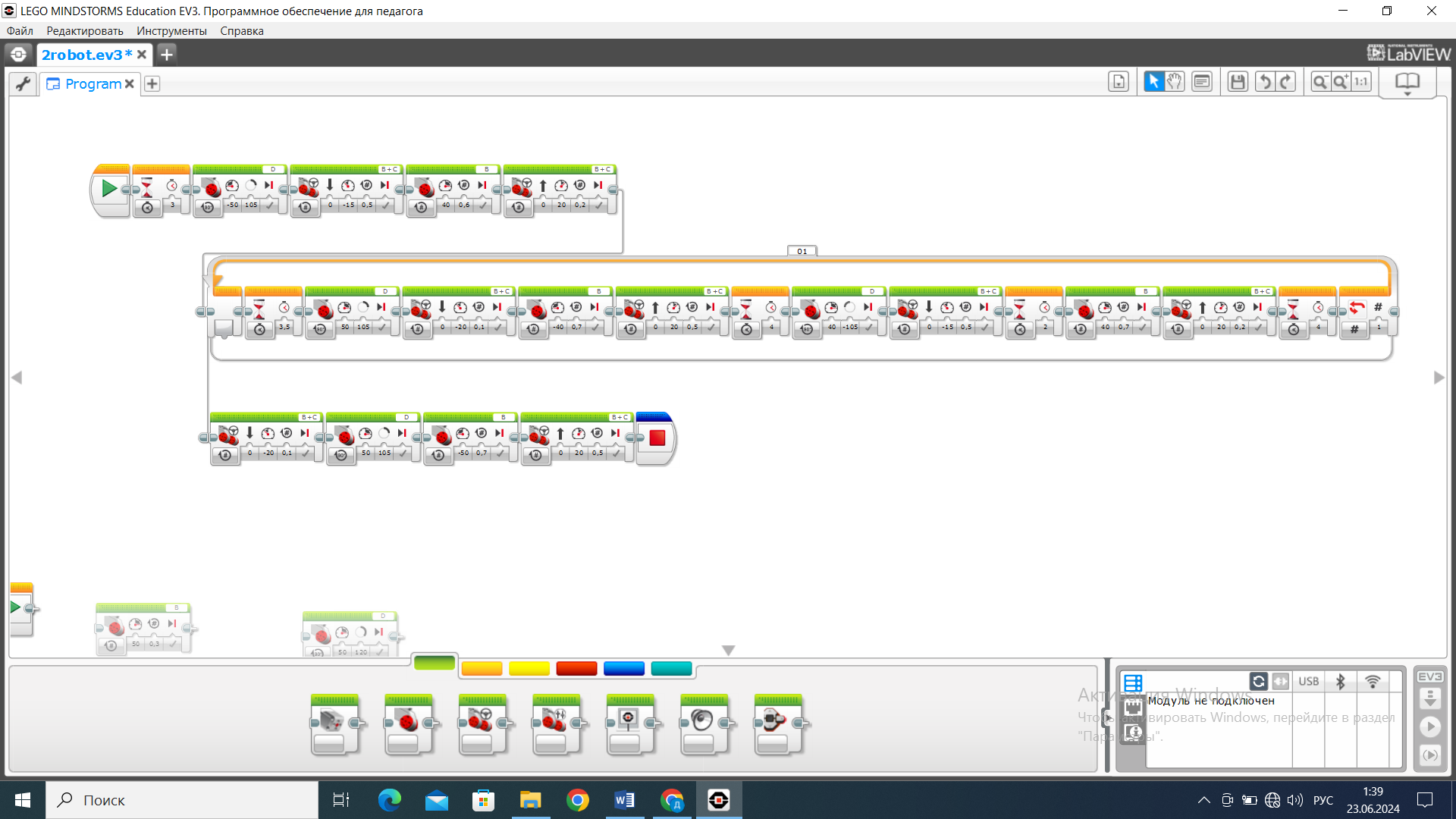 Наша программа
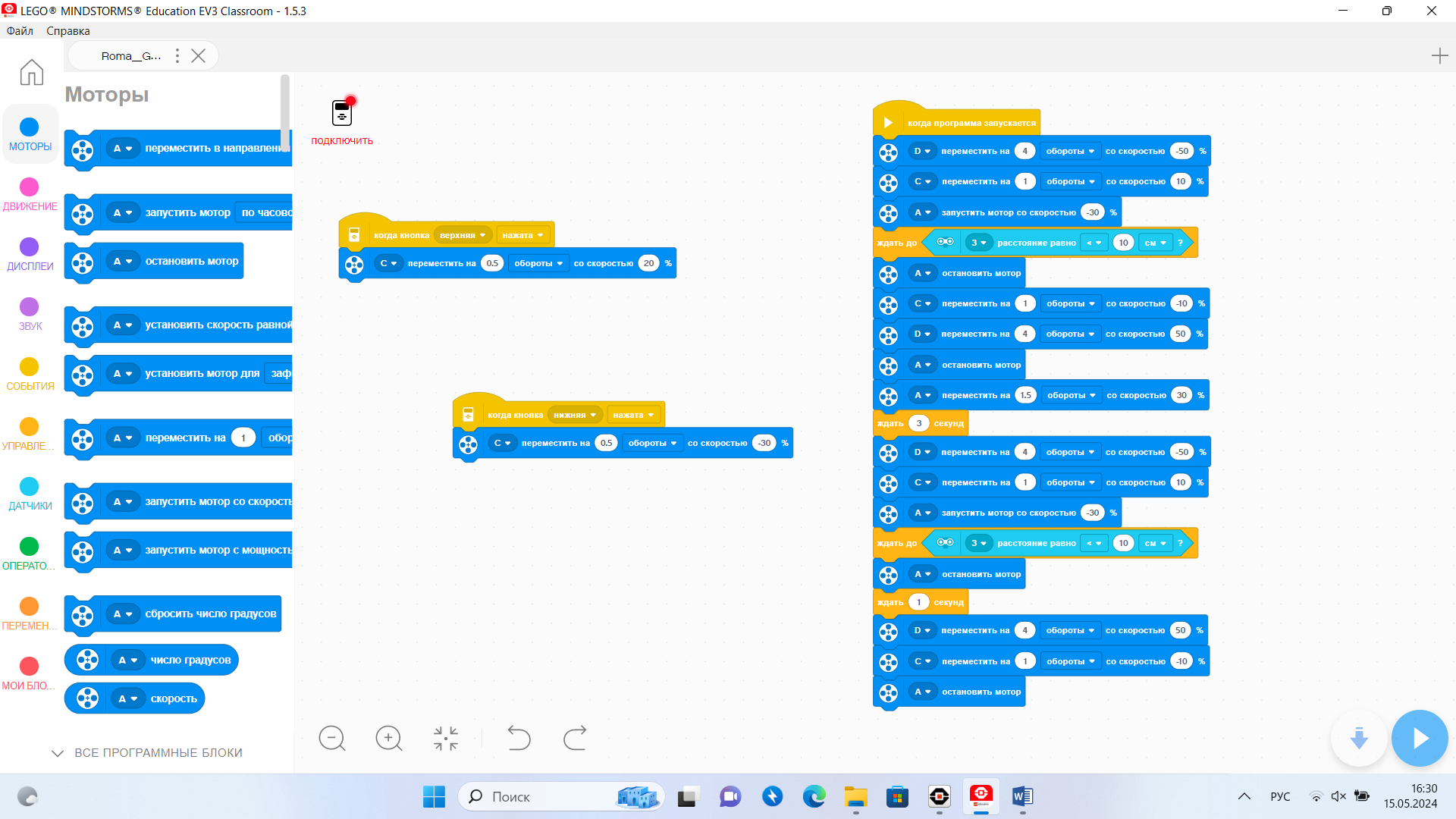 Выводы
Автономный комплекс для спуско-подъёмных операций
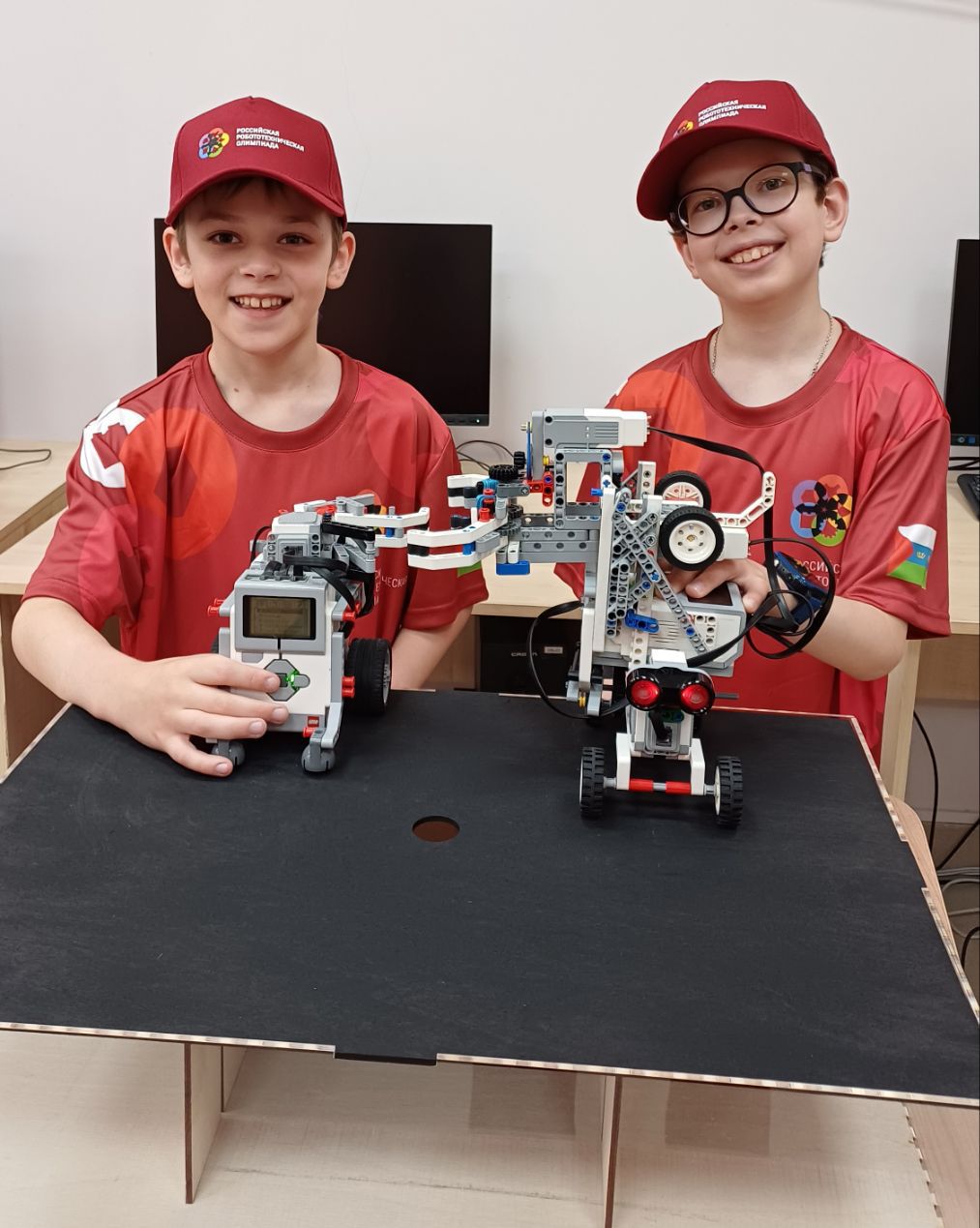 ГАПОУ ТО "Колледж цифровых и педагогических технологий", клуб RoboCraft, г. Тюмень
Руководитель команды: 
Полиенко Дарья Вячеславовна
Нестеров Гордей
Тютченко Роман
Спасибо за внимание!